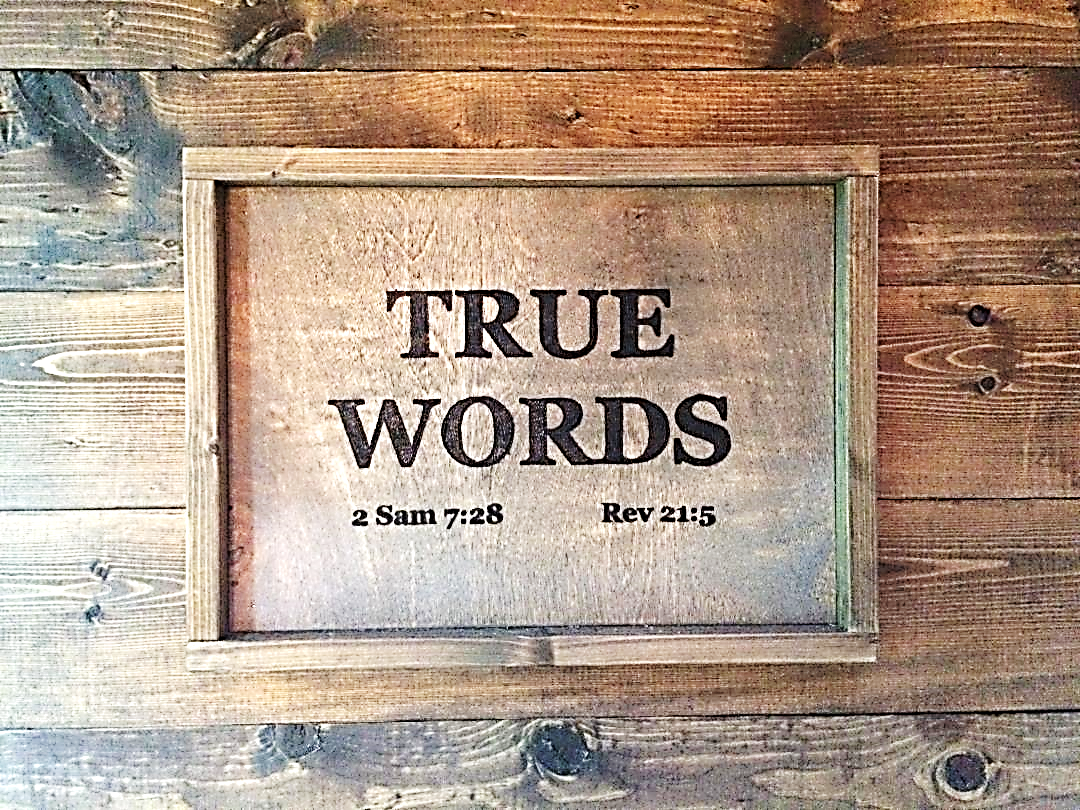 SERMON TITLE
Jesus Increased
In Wisdom
Hebrews 1:8   But unto the Son he saith, Thy throne, O God, is for ever and ever: a sceptre of righteousness is the sceptre of thy kingdom.
True Words Christian Church
Psalm 45:6-7   Thy throne, O God, is for ever and ever: the sceptre of thy kingdom is a right sceptre.  7 Thou lovest righteousness, and hatest wickedness: therefore God, thy God, hath anointed thee with the oil of gladness above thy fellows.
True Words Christian Church
Isaiah 7:14   Therefore the Lord himself shall give you a sign; Behold, a virgin shall conceive, and bear a son, and shall call his name Immanuel.
True Words Christian Church
Matthew 1:23   Behold, a virgin shall be with child, and shall bring forth a son, and they shall call his name Emmanuel, which being interpreted is, God with us.
True Words Christian Church
Isaiah 9:6   For unto us a child is born, unto us a son is given: and the government shall be upon his shoulder: and his name shall be called Wonderful, Counseller, The mighty God, The everlasting Father, The Prince of Peace.
True Words Christian Church
John 10:30   I and my Father are one.
True Words Christian Church
1 John 5:7   For there are three that bear record in heaven, the Father, the Word, and the Holy Ghost: and these three are one.
True Words Christian Church
John 1:1-3   In the beginning was the Word, and the Word was with God, and the Word was God.  2 The same was in the beginning with God.  3 All things were made by him; and without him was not any thing made that was made.
True Words Christian Church
John 10:33   The Jews answered him, saying, For a good work we stone thee not; but for blasphemy; and because that thou, being a man, makest thyself God.
True Words Christian Church
John 20:28   And Thomas answered and said unto him, My Lord and my God.
True Words Christian Church
1 John 5:20   And we know that the Son of God is come, and hath given us an understanding, that we may know him that is true, and we are in him that is true, even in his Son Jesus Christ. This is the true God, and eternal life.
True Words Christian Church
Revelation 1:8   I am Alpha and Omega, the beginning and the ending, saith the Lord, which is, and which was, and which is to come, the Almighty.
True Words Christian Church
Revelation 22:13   I am Alpha and Omega, the beginning and the end, the first and the last.
True Words Christian Church
Luke 2:52   And Jesus increased in wisdom and stature, and in favour with God and man.
True Words Christian Church
Luke 1:26-27   And in the sixth month the angel Gabriel was sent from God unto a city of Galilee, named Nazareth,  27 To a virgin espoused to a man whose name was Joseph, of the house of David; and the virgin's name was Mary.
True Words Christian Church
Luke 1:28-30   And the angel came in unto her, and said, Hail, thou that art highly favoured, the Lord is with thee: blessed art thou among women.  29 And when she saw him, she was troubled at his saying, and cast in her mind what manner of salutation this should be.  30 And the angel said unto her, Fear not, Mary: for thou hast found favour with God.
True Words Christian Church
Luke 1:31-33   And, behold, thou shalt conceive in thy womb, and bring forth a son, and shalt call his name JESUS.  32 He shall be great, and shall be called the Son of the Highest: and the Lord God shall give unto him the throne of his father David:  33 And he shall reign over the house of Jacob for ever; and of his kingdom there shall be no end.
True Words Christian Church
Luke 1:34   Then said Mary unto the angel, How shall this be, seeing I know not a man?
True Words Christian Church
Luke 1:35   And the angel answered and said unto her, The Holy Ghost shall come upon thee, and the power of the Highest shall overshadow thee: therefore also that holy thing which shall be born of thee shall be called the Son of God.
True Words Christian Church
Luke 1:36-37   And, behold, thy cousin Elisabeth, she hath also conceived a son in her old age: and this is the sixth month with her, who was called barren.  37 For with God nothing shall be impossible.
True Words Christian Church
Luke 18:27   And he said, The things which are impossible with men are possible with God.
True Words Christian Church
Genesis 18:14   Is any thing too hard for the LORD? At the time appointed I will return unto thee, according to the time of life, and Sarah shall have a son.
True Words Christian Church
Jeremiah 32:17   Ah Lord GOD! behold, thou hast made the heaven and the earth by thy great power and stretched out arm, and there is nothing too hard for thee:
True Words Christian Church
Jeremiah 32:27   Behold, I am the LORD, the God of all flesh: is there any thing too hard for me?
True Words Christian Church
Mark 10:27   And Jesus looking upon them saith, With men it is impossible, but not with God: for with God all things are possible.
True Words Christian Church
Luke 2:6-7   And so it was, that, while they were there, the days were accomplished that she should be delivered.  7 And she brought forth her firstborn son, and wrapped him in swaddling clothes, and laid him in a manger; because there was no room for them in the inn.
True Words Christian Church
Isaiah 53:2-3   For he shall grow up before him as a tender plant, and as a root out of a dry ground: he hath no form nor comeliness; and when we shall see him, there is no beauty that we should desire him.  3 He is despised and rejected of men; a man of sorrows, and acquainted with grief: and we hid as it were our faces from him; he was despised, and we esteemed him not.
True Words Christian Church
Matthew 8:20   And Jesus saith unto him, The foxes have holes, and the birds of the air have nests; but the Son of man hath not where to lay his head.
True Words Christian Church
John 1:9-11   That was the true Light, which lighteth every man that cometh into the world.  10 He was in the world, and the world was made by him, and the world knew him not.  11 He came unto his own, and his own received him not.
True Words Christian Church
John 1:12-13   But as many as received him, to them gave he power to become the sons of God, even to them that believe on his name:  13 Which were born, not of blood, nor of the will of the flesh, nor of the will of man, but of God.
True Words Christian Church
John 1:14   And the Word was made flesh, and dwelt among us, (and we beheld his glory, the glory as of the only begotten of the Father,) full of grace and truth.
True Words Christian Church
2 Corinthians 8:9   For ye know the grace of our Lord Jesus Christ, that, though he was rich, yet for your sakes he became poor, that ye through his poverty might be rich.
True Words Christian Church
1 Timothy 6:7   For we brought nothing into this world, and it is certain we can carry nothing out.
True Words Christian Church
Psalm 49:17   For when he dieth he shall carry nothing away: his glory shall not descend after him.
True Words Christian Church
Luke 2:10-11   And the angel said unto them, Fear not: for, behold, I bring you good tidings of great joy, which shall be to all people.  11 For unto you is born this day in the city of David a Saviour, which is Christ the Lord.
True Words Christian Church
Luke 2:13-14   And suddenly there was with the angel a multitude of the heavenly host praising God, and saying,  14 Glory to God in the highest, and on earth peace, good will toward men.
True Words Christian Church
Luke 2:16   And they came with haste, and found Mary, and Joseph, and the babe lying in a manger.
True Words Christian Church
Luke 2:38   And she coming in that instant gave thanks likewise unto the Lord, and spake of him to all them that looked for redemption in Jerusalem.
True Words Christian Church
Luke 2:39-40   And when they had performed all things according to the law of the Lord, they returned into Galilee, to their own city Nazareth.  40 And the child grew, and waxed strong in spirit, filled with wisdom: and the grace of God was upon him.
True Words Christian Church
Luke 2:41-42   Now his parents went to Jerusalem every year at the feast of the passover.  42 And when he was twelve years old, they went up to Jerusalem after the custom of the feast.
True Words Christian Church
Luke 2:42-44   And when he was twelve years old, they went up to Jerusalem after the custom of the feast.  43 And when they had fulfilled the days, as they returned, the child Jesus tarried behind in Jerusalem; and Joseph and his mother knew not of it.  44 But they, supposing him to have been in the company, went a day's journey; and they sought him among their kinsfolk and acquaintance.
True Words Christian Church
Luke 2:45-47   And when they found him not, they turned back again to Jerusalem, seeking him.  46 And it came to pass, that after three days they found him in the temple, sitting in the midst of the doctors, both hearing them, and asking them questions.  47 And all that heard him were astonished at his understanding and answers.
True Words Christian Church
Luke 2:48-50   And when they saw him, they were amazed: and his mother said unto him, Son, why hast thou thus dealt with us? behold, thy father and I have sought thee sorrowing.  49 And he said unto them, How is it that ye sought me? wist ye not that I must be about my Father's business?  50 And they understood not the saying which he spake unto them.
True Words Christian Church
Luke 2:51-52   And he went down with them, and came to Nazareth, and was subject unto them: but his mother kept all these sayings in her heart.  52 And Jesus increased in wisdom and stature, and in favour with God and man.
True Words Christian Church
Matthew 16:17   And Jesus answered and said unto him, Blessed art thou, Simon Bar-jona: for flesh and blood hath not revealed it unto thee, but my Father which is in heaven.
True Words Christian Church
John 8:28   Then said Jesus unto them, When ye have lifted up the Son of man, then shall ye know that I am he, and that I do nothing of myself; but as my Father hath taught me, I speak these things.
True Words Christian Church
1 Timothy 3:16   And without controversy great is the mystery of godliness: God was manifest in the flesh, justified in the Spirit, seen of angels, preached unto the Gentiles, believed on in the world, received up into glory.
True Words Christian Church
1 John 3:5   And ye know that he was manifested to take away our sins; and in him is no sin.
True Words Christian Church
Hebrews 7:3   Without father, without mother, without descent, having neither beginning of days, nor end of life; but made like unto the Son of God; abideth a priest continually.
True Words Christian Church
Hebrews 7:24-25   But this man, because he continueth ever, hath an unchangeable priesthood.  25 Wherefore he is able also to save them to the uttermost that come unto God by him, seeing he ever liveth to make intercession for them.
True Words Christian Church
Hebrews 7:26-27   For such an high priest became us, who is holy, harmless, undefiled, separate from sinners, and made higher than the heavens;  27 Who needeth not daily, as those high priests, to offer up sacrifice, first for his own sins, and then for the people's: for this he did once, when he offered up himself.
True Words Christian Church
Hebrews 7:28   For the law maketh men high priests which have infirmity; but the word of the oath, which was since the law, maketh the Son, who is consecrated for evermore.
True Words Christian Church
John 4:6   Now Jacob's well was there. Jesus therefore, being wearied with his journey, sat thus on the well: and it was about the sixth hour.
True Words Christian Church
Romans 1:3-4   Concerning his Son Jesus Christ our Lord, which was made of the seed of David according to the flesh;  4 And declared to be the Son of God with power, according to the spirit of holiness, by the resurrection from the dead:
True Words Christian Church
1 Corinthians 15:47   The first man is of the earth, earthy: the second man is the Lord from heaven.
True Words Christian Church
Galatians 4:4-5   But when the fulness of the time was come, God sent forth his Son, made of a woman, made under the law,  5 To redeem them that were under the law, that we might receive the adoption of sons.
True Words Christian Church
Philippians 2:6-8   Who, being in the form of God, thought it not robbery to be equal with God:  7 But made himself of no reputation, and took upon him the form of a servant, and was made in the likeness of men:  8 And being found in fashion as a man, he humbled himself, and became obedient unto death, even the death of the cross.
True Words Christian Church
Hebrews 2:10-12   For it became him, for whom are all things, and by whom are all things, in bringing many sons unto glory, to make the captain of their salvation perfect through sufferings.  11 For both he that sanctifieth and they who are sanctified are all of one: for which cause he is not ashamed to call them brethren,  12 Saying, I will declare thy name unto my brethren, in the midst of the church will I sing praise unto thee.
True Words Christian Church
Hebrews 2:14-16   Forasmuch then as the children are partakers of flesh and blood, he also himself likewise took part of the same; that through death he might destroy him that had the power of death, that is, the devil;  15 And deliver them who through fear of death were all their lifetime subject to bondage.  16 For verily he took not on him the nature of angels; but he took on him the seed of Abraham.
True Words Christian Church
Psalm 8:5   For thou hast made him a little lower than the angels, and hast crowned him with glory and honour.
True Words Christian Church
Hebrews 2:7   Thou madest him a little lower than the angels; thou crownedst him with glory and honour, and didst set him over the works of thy hands:
True Words Christian Church
Hebrews 2:9   But we see Jesus, who was made a little lower than the angels for the suffering of death, crowned with glory and honour; that he by the grace of God should taste death for every man.
True Words Christian Church
Hebrews 2:17-18   Wherefore in all things it behoved him to be made like unto his brethren, that he might be a merciful and faithful high priest in things pertaining to God, to make reconciliation for the sins of the people.  18 For in that he himself hath suffered being tempted, he is able to succour them that are tempted.
True Words Christian Church
Hebrews 10:5-6   Wherefore when he cometh into the world, he saith, Sacrifice and offering thou wouldest not, but a body hast thou prepared me:  6 In burnt offerings and sacrifices for sin thou hast had no pleasure.
True Words Christian Church
1 John 4:2-3   Hereby know ye the Spirit of God: Every spirit that confesseth that Jesus Christ is come in the flesh is of God:  3 And every spirit that confesseth not that Jesus Christ is come in the flesh is not of God: and this is that spirit of antichrist, whereof ye have heard that it should come; and even now already is it in the world.
True Words Christian Church
Matthew 21:42   Jesus saith unto them, Did ye never read in the scriptures, The stone which the builders rejected, the same is become the head of the corner: this is the Lord's doing, and it is marvellous in our eyes?
True Words Christian Church
Matthew 22:29   Jesus answered and said unto them, Ye do err, not knowing the scriptures, nor the power of God.
True Words Christian Church
Mark 14:49   I was daily with you in the temple teaching, and ye took me not: but the scriptures must be fulfilled.
True Words Christian Church
Luke 4:16-17   And he came to Nazareth, where he had been brought up: and, as his custom was, he went into the synagogue on the sabbath day, and stood up for to read.  17 And there was delivered unto him the book of the prophet Esaias. And when he had opened the book, he found the place where it was written,
True Words Christian Church
Luke 4:18-19   The Spirit of the Lord is upon me, because he hath anointed me to preach the gospel to the poor; he hath sent me to heal the brokenhearted, to preach deliverance to the captives, and recovering of sight to the blind, to set at liberty them that are bruised,  19 To preach the acceptable year of the Lord.
True Words Christian Church
Luke 4:20-21   And he closed the book, and he gave it again to the minister, and sat down. And the eyes of all them that were in the synagogue were fastened on him.  21 And he began to say unto them, This day is this scripture fulfilled in your ears.
True Words Christian Church
John 5:39   Search the scriptures; for in them ye think ye have eternal life: and they are they which testify of me.
True Words Christian Church
John 5:17-18   But Jesus answered them, My Father worketh hitherto, and I work.  18 Therefore the Jews sought the more to kill him, because he not only had broken the sabbath, but said also that God was his Father, making himself equal with God.
True Words Christian Church
Luke 2:52   And Jesus increased in wisdom and stature, and in favour with God and man.
True Words Christian Church
Acts 13:33   God hath fulfilled the same unto us their children, in that he hath raised up Jesus again; as it is also written in the second psalm, Thou art my Son, this day have I begotten thee.
True Words Christian Church
Luke 2:52   And Jesus increased in wisdom and stature, and in favour with God and man.
True Words Christian Church
Revelation 1:18   I am he that liveth, and was dead; and, behold, I am alive for evermore, Amen; and have the keys of hell and of death.
True Words Christian Church
Luke 4:20-21   And he closed the book, and he gave it again to the minister, and sat down. And the eyes of all them that were in the synagogue were fastened on him.  21 And he began to say unto them, This day is this scripture fulfilled in your ears.
True Words Christian Church
John 4:42   And said unto the woman, Now we believe, not because of thy saying: for we have heard him ourselves, and know that this is indeed the Christ, the Saviour of the world.
True Words Christian Church